What is it about?
Consider the title of the Poem.  What do you think this means?
‘A Complaint’
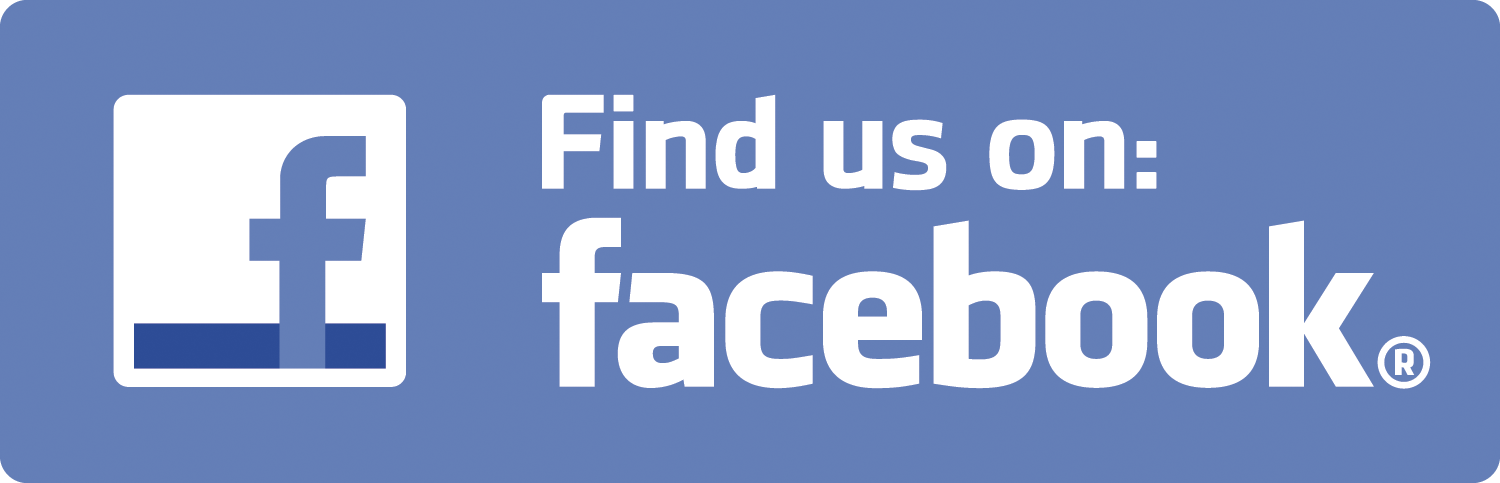 Who is your best friend?
Complete a Facebook profile for your best friend. Include:
At least five current status updates, which reveal what they are interested in, what you both like to do together and what makes them your best friend
Hobbies
Interests
A Complaint
The poem is about a serious change that has occurred – someone in his life, a friend, a lover – has left him, or has changed to the point where they are no longer the same person. Instead, a stranger remains, so he mourns the person they once were and the relationship they once had.
Staza One
Who is poor? In what sense is he poor? Wealth, health…?
“There is a change—and I am poor;Your love hath been, nor long ago,A fountain at my fond heart’s door,Whose only business was to flow;And flow it did; not taking heedOf its own bounty, or my need.”
The fact that his heart is flooded like a fountain, how much does this imply that he was hurt?
What tone is established at the opening of this poem?
Stanza Two
When he looks back on what their friendship used to be like, what emotions does he feel?
“What happy moments did I count!Blest was I then all bliss above!Now, for that consecrated fountOf murmuring, sparkling, living love,What have I? shall I dare to tell?A comfortless and hidden well.”
What tone is established as he looks back on their relationship?
What is the impact of the repeated rhetorical devices?
Stanza Three
Do you think he trusts the other person?
“A well of love—it may be deep—I trust it is,—and never dry:What matter? if the waters sleepIn silence and obscurity.—Such change, and at the very doorOf my fond heart, hath made me poor.”
What tone is established at the end of the poem?
Do you think he still holds any love for the other person?
First line contains two firm statements. The semi-colon indicates an explanation or elaboration of some kind will follow.
Stanza 1:
The metaphor of rushing water and the repetition of ‘flow’ highlights the force and amount of love the narrator felt.
There is a change—and I am poor;
Your love hath been, nor long ago,
A fountain at my fond heart’s door,
Whose only business was to flow;
And flow it did; not taking heed
Of its own bounty, or my need.
Narrator addresses their friend/lover directly, making the poem seem personal.
Enjambment indicates the urgency of flowing love. It spills over the line, unrestrained.
Change to past tense- narrator is looking back.
The love showed no consideration for its own strength or the narrator’s requirement of it.
Exclamation shows the strength of the emotions the narrator feels when thinking about the moments they shared. It also creates a pause as the speaker reflects on the past.
Alliteration of ‘Blest’ and ‘bliss’ highlights how excited the speaker is and the joy they used to feel.
Stanza 2:
What happy moments did I count!
Blest was I then all bliss above!
Now, for that consecrated fount
Of murmuring, sparkling, living love,
What have I? shall I dare to tell?
A comfortless and hidden well.
Turning point- the narrator starts to explain the change, bringing the focus back to the present.
List of three lively but gentle adjectives- they emphasise that it was an enthusiastic but pure love.
The fountain metaphor is replaced by the image of a well- the love has changed from a sacred ‘consecrated fount’ to a mundane ‘hidden’ well. This is symbolic of how the relationship has changed.
Rhetorical questions are dramatic- narrator is emphasising the extent of their sadness.
Religious language adds a divine quality to the happiness the narrator felt- it was sacred.
Stanza 3:
Rhetorical question creates a sense of negativity and bitterness.
The love hasn’t disappeared completely- this could show the narrator has some hope, despite the negativity in the rest of the stanza.
A well of love—it may be deep—
I trust it is,—and never dry:
What matter? if the waters sleep
In silence and obscurity.
—Such change, and at the very door
Of my fond heart, hath made me poor.
Sombre language contracts with the lively adjectives on line 10- the love is now lifeless and hidden.
Repetition of content from the first lines of the poem act as a conclusion. The narrator has explained the complaint and rounds off the argument, bringing the reader back to the present situation and their sense of loss.
A door is part of a home- suggests closeness and intimacy as well as being personal.